THE BUCKET LIST
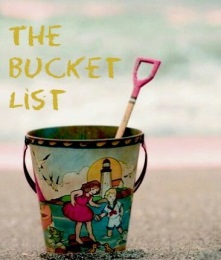 Informática:

Eva Hernández
Producción:
Valle Fernández-Vigil
Marta Vidau
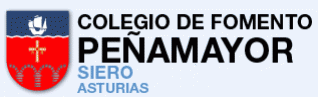